Statistics and Probability Theory
Lecture 16
Fasih ur Rehman
Last Class
Marginal Distribution
Conditional probability
Today’s Agenda
Probability Distribution Functions(continued)
Statistical Independence
Mean and Variance of a distribution
Statistical Independence
Example
Example
Example
Statistical Independence of
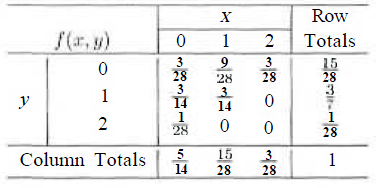 Joint PDF
Joint PDF of more than two variables
Explanation
Mean of a Distribution
Example
A lot containing 7 components is sampled by a quality inspector; the lot contains 4 good components and 3 defective components. A sample of 3 is taken by the inspector. Find the expected value of the number of good components in this sample.
Example
Summary
Statistical Independence
Mean of a distribution
References
Probability and Statistics for Engineers and Scientists by Walpole
Schaum outline series in Probability and Statistics